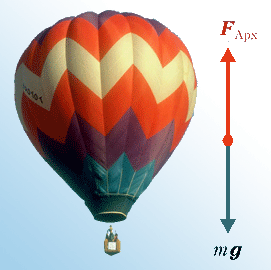 Команда «Воздухоплаватели» представляет .
История воздухоплавания.
1
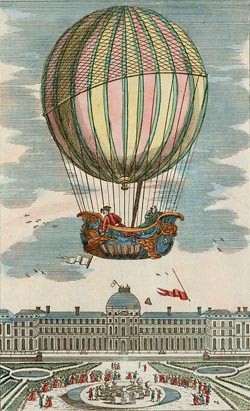 С давних времён люди мечтали о возможности летать над облаками, плавать в воздушном океане
2
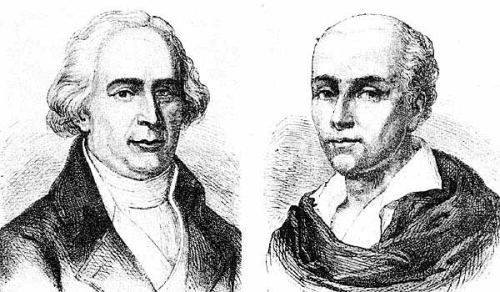 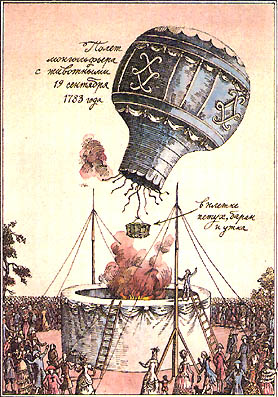 Впервые  Братья Монгольфье во Франции  1783 соорудили воздушный шар, и надув его теплым воздухом отправили его в полёт
3
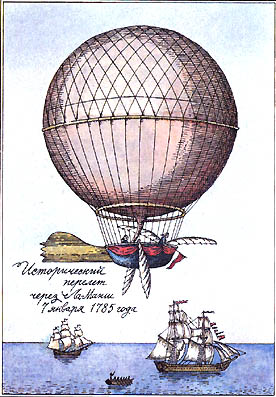 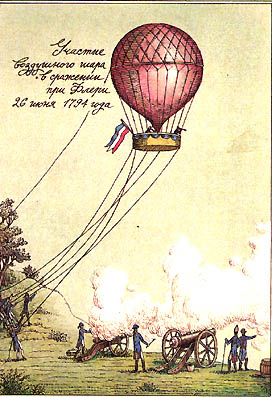 Монгольфьеры   использовались   для научных и военных целей, надувались водородом и гелием.
4
Физические основы воздухоплавания.
F арх
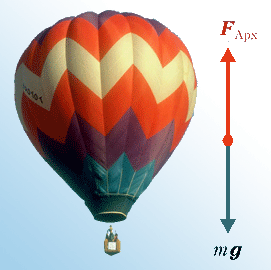 Шар поднимается, когда
F архимеда > F тяжести
Fарх = ρгаза∙g ∙ V
Высота шара не изменяется, когда
Fархимеда = F тяжести


Шар снижается, когда
Fархимеда < F тяжести
F ТЯЖ
Шар
поднимается
5
[Speaker Notes: ФОРМУЛА]
Аэростаты –летательные аппараты, они бывают
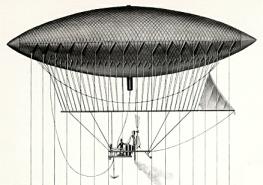 2.Управляемые-
дирижабли
1.Неуправляемые-
воздушные шары
3.Стратостаты    h>11  км
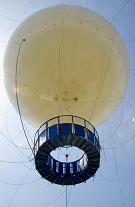 6
Русский военный привязной сферический аэростат,
 применявшийся во время русско-японской войны 1904 – 1905 гг.
7
Широкое применение аэростаты нашли в годы Великой Отечественной войны 1941 – 1945 гг.
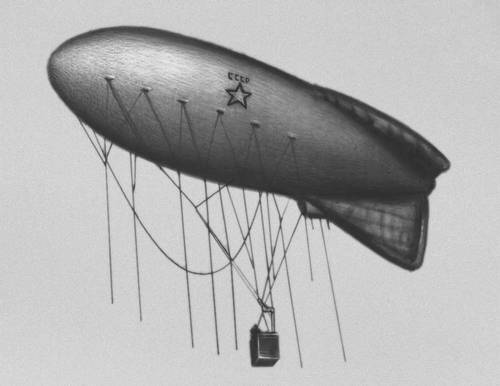 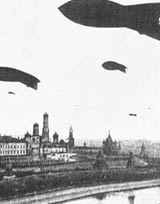 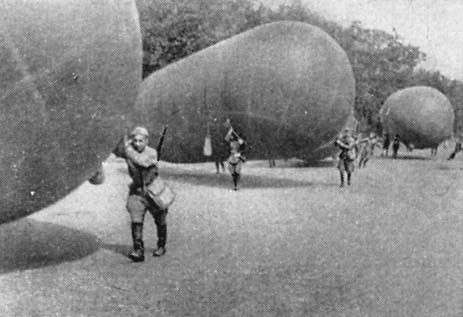 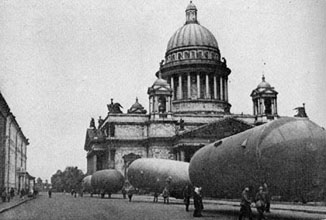 8
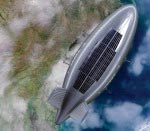 Современный военный высотный дирижабль на солнечных батареях может подниматься на высоту в 20 км и год подряд нести вахту, наблюдая за действиями противника
9
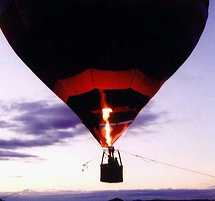 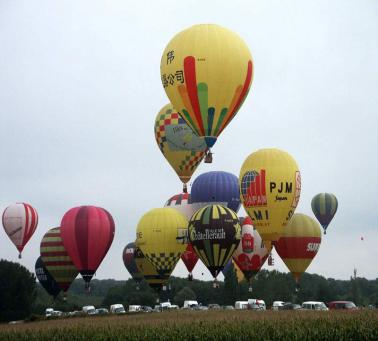 Конструкция первых воздушных шаров не сильно отличалась от современных, только теперь воздух подогревается не огнем костра, а огнем газовой горелки
10
МоскваОлимпийские игры XXII1980 год
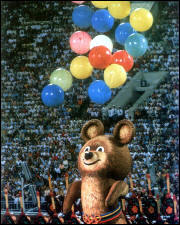 Олимпийский мишка стартовал 
на воздушных шарах
со стадиона «Лужники» и приземлился
на Воробьёвых горах
11
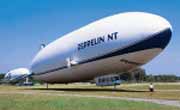 Современные дирижабли, такие как "Цеппелин НТ" длиной 73 м используется в европейских странах в туристических целях.Может принимает на борт 12 пассажиров
12
ИСПОЛЬЗОВАНИЕ ДИРИЖАБЛЕЙ И АЭРОСТАТОВ 
ДЛЯ ТУШЕНИЯ ПОЖАРОВ В 
ВЫСОТНЫХ ЗДАНИЯХ
Вода подаётся на   дирижабль по пожарному 
рукаву с земли.
13
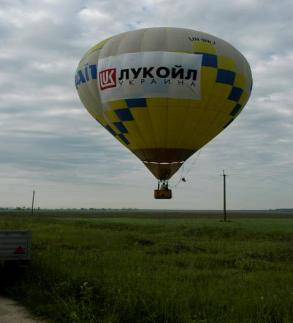 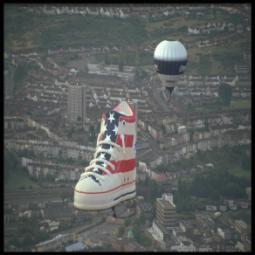 Современный мир трудно представить без рекламы, и тут  нашлось применение аэростатам.
14
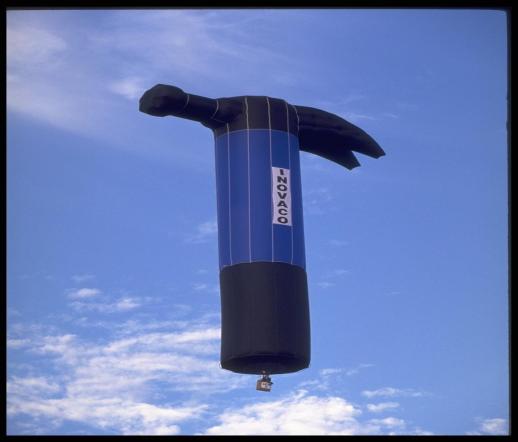 Аэростаты используют для испытания космических приборов и герметических кабин, изучения космического излучения, исследования струйных течений на больших высотах, для поздравлений…
15
2005год  .Воздушный шар "Святая Русь"  впервые достиг Северного полюса! Полёт продолжался 38 дней. Шар преодолел 980 км при температуре –500С.
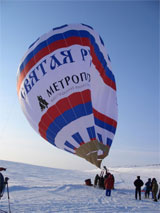 Воздушный шар  в течение трех недель в марте 1999 г. совершил
	беспосадочный полета вокруг земного шара.
16
17
Современный проект высотного дирижабля. Кто знает, может быть, уже через несколько лет такие корабли станут самым обыкновенным делом?
Спасибо за внимание!
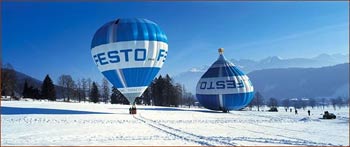 18